Муниципальное бюджетное дошкольное образовательное учреждение  «Детский сад № 47»
Консультация для родителей «Пальчиковая гимнастика с прищепками»
Подготовил: 
Воспитатель 
Копачева
 Александра Витальевна
Северск 2022
Цель игр с прищепками — усиление познавательного интереса дошкольников.Задачи:
- улучшение мелкой моторики, усиление мускулатуры кистей и пальцев;
- совершенствование восприятия форм, цветов, размеров;
- развитие пространственного восприятия;
- стимуляция речевых способностей;
- расширение знаний об окружающим мире;
- изучение счета, формирование математических представлений;
- стимуляция творческой активности, развитие воображения;
- развитие восприятия органами слуха и зрения;
- улучшение памяти, концентрации внимания;
- формирование позитивного эмоционального состояния.
«Выстроим заборчики»В игре для детей используются прищепки четырех цветов и соответствующего цвета картонные полоски. Малыш делает «штакетник», цепляя прищепки к картонке, подходящей по цвету. Можно усложнить задание, чередуя прищепки.
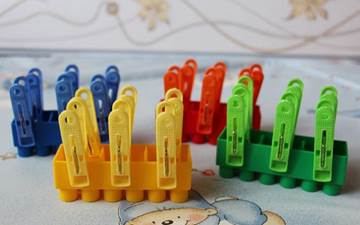 «Поможем маме»    Для игры необходимо оборудование: тазик с кукольной одеждой (можно подготовить бумажную одежку), натянутая веревка, прищепки. Ребенок развешивает «белье», сопровождая движения словами:Нашей маме помогали, Всю одежду постирали. Надо все теперь сушитьНа прищепки зацепить.
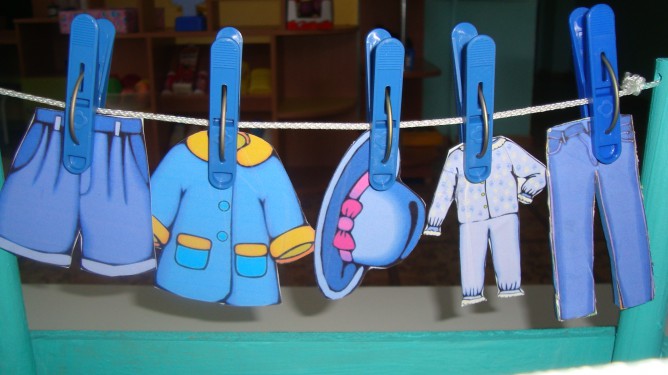 «Фантазируй»Из прищепок можно сделать настоящий конструктор. Цепляй прищепки друг к другу и фантазируй, что получилось и на что это похоже.
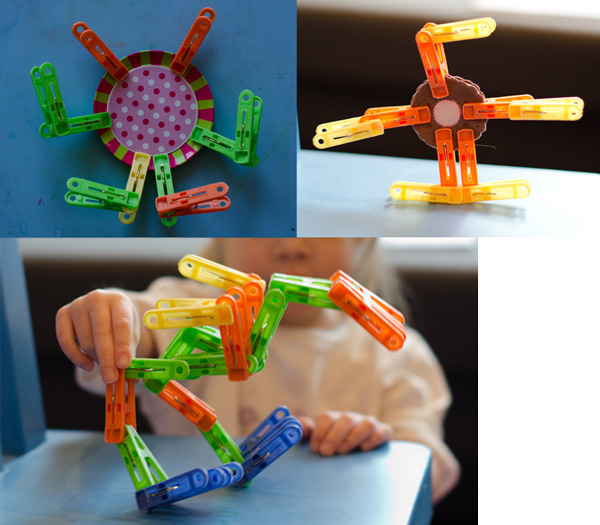 «Гномики»Берём 4 коробочки, в них взрослый складывает прищепки соответствующих цветов.Жили весёлые гномики.Каждый в своём домике.Затем взрослый высыпает из коробочек все прищепки и перемешивает их со словами:Пошли гулять гномикиИ перепутали домики.Вы им скорей помогите,В домики их проводите.Задача детей прикрепить прищепки к краям коробок, соотнося их по цвету.
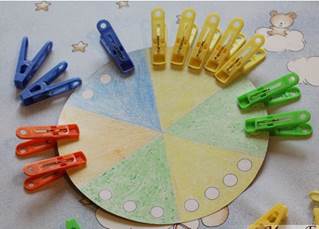 Ритмичное открывание и закрывание прищепкипо ходу проговаривания текста.
«Лиса»
Хитрая плутовка, рыжая головка.
Ротик открывает, зайчиков пугает.

«Крокодил»
В зоопарке воробей пообедал у зверей.
А зубастый крокодил чуть его не проглотил.

«Гусь»
-Га-га-га, - гогочет гусь,
- Я семьей своей горжусь!
СПАСИБО ЗА ВНИМАНИЕ!